Театрализованная  деятельность в работе учителя- логопеда гибескул И.а.  с детьми
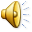 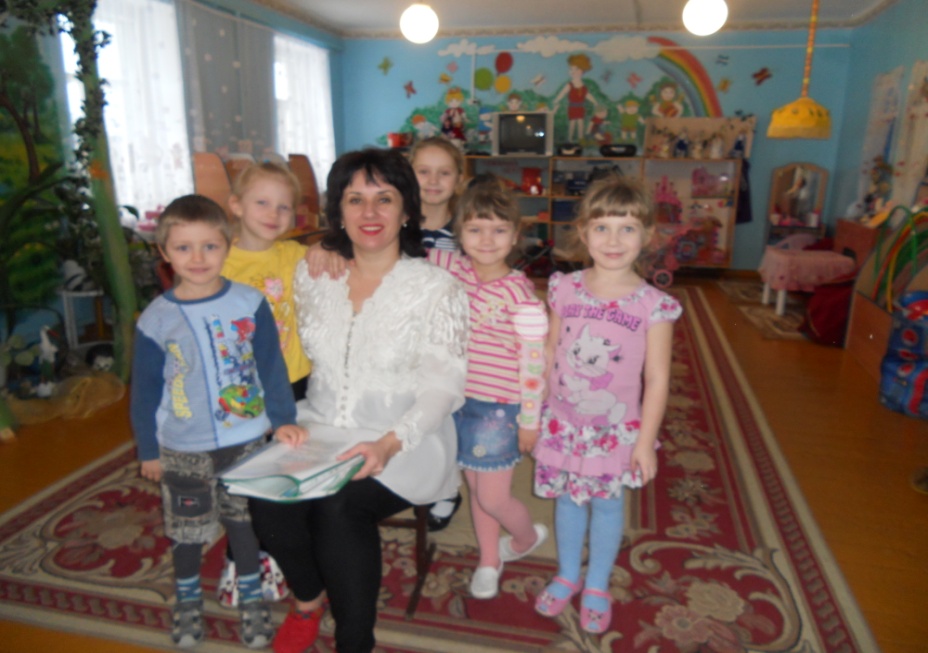 Решение проблемы сохранения и укрепления здоровья дошкольников при организации образовательного процесса - основная задача нашего времени
Логопедическая работа предполагает коррекцию не только речевых расстройств, но и личности детей в целом.
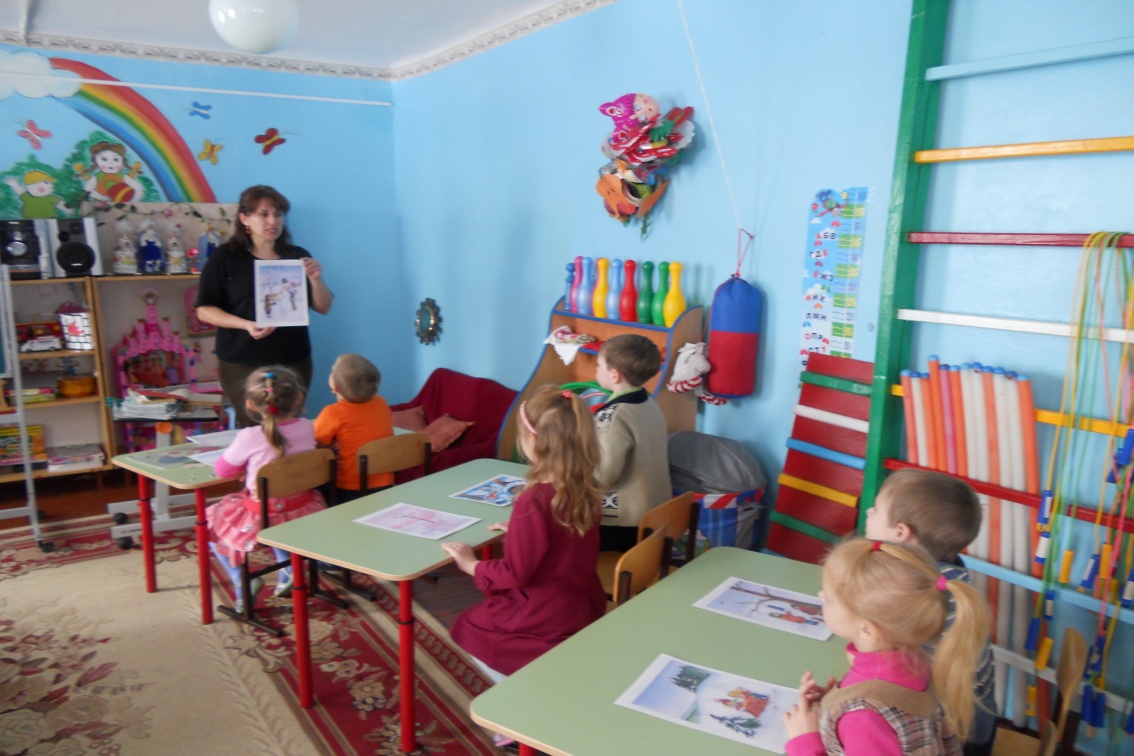 Коррекционно-логопедическая работа наиболее эффективна при условии тесного взаимодействия всех участников коррекционного процесса в системе: логопед – ребенок – воспитатели - родители.
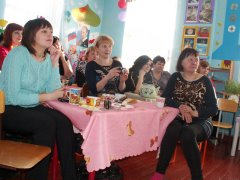 Работая в детском саду учителем - логопедом, я пришла к выводу: театрализованная игра помогает ребенку ОБРЕСТИ СЕБЯ…
это игра в кого-то, т.е. воспроизведение действий и отношений взрослых или героев какой-либо истории, реальной или выдуманной
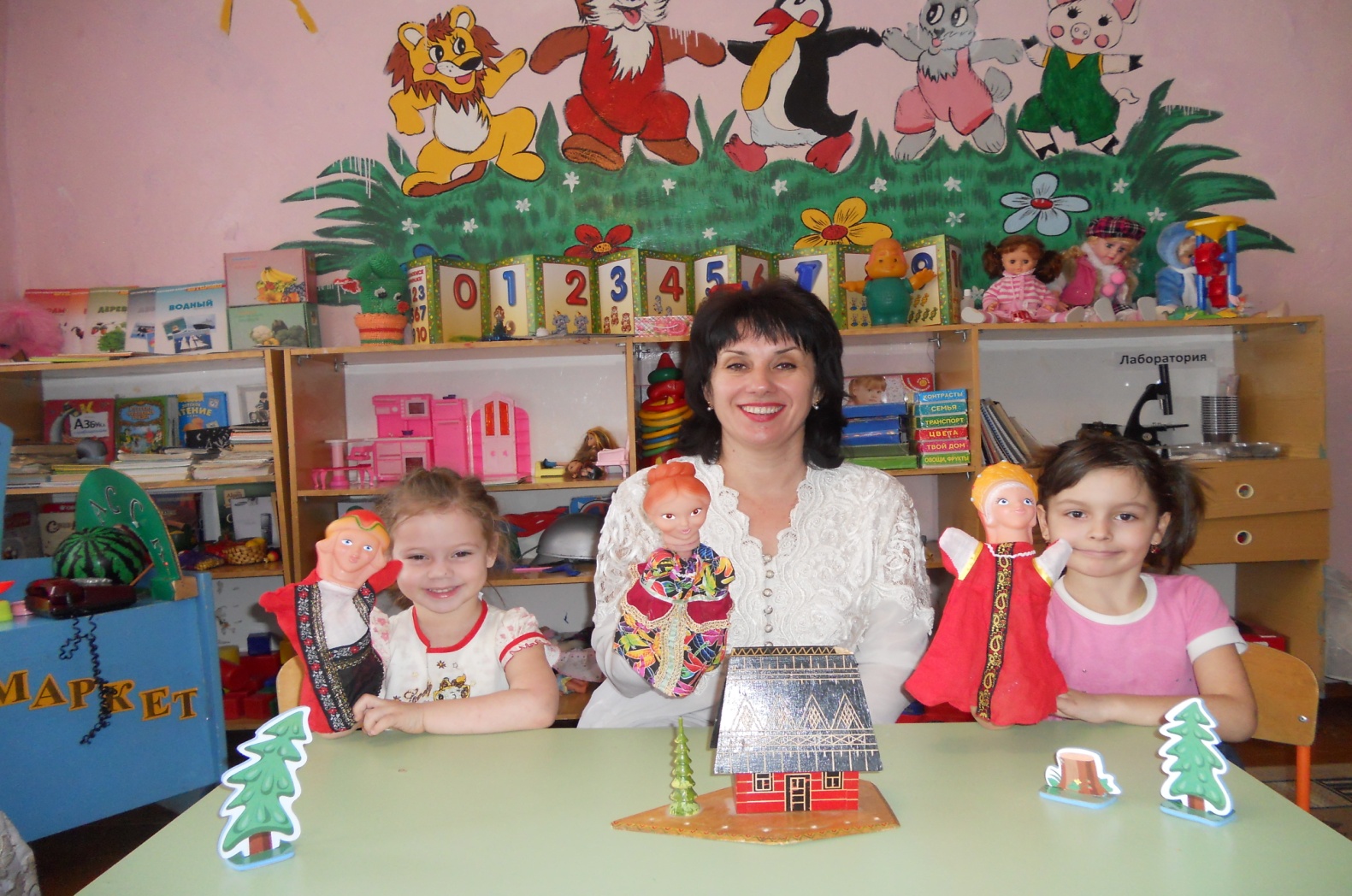 в  театрализованной  игре  действия или события воспроизводятся "понарошку", в воображаемой ситуации, Создать её помогают игрушки и самые обычные предметы, которые, как по взмаху волшебной палочки, приобретают игровой смысл.
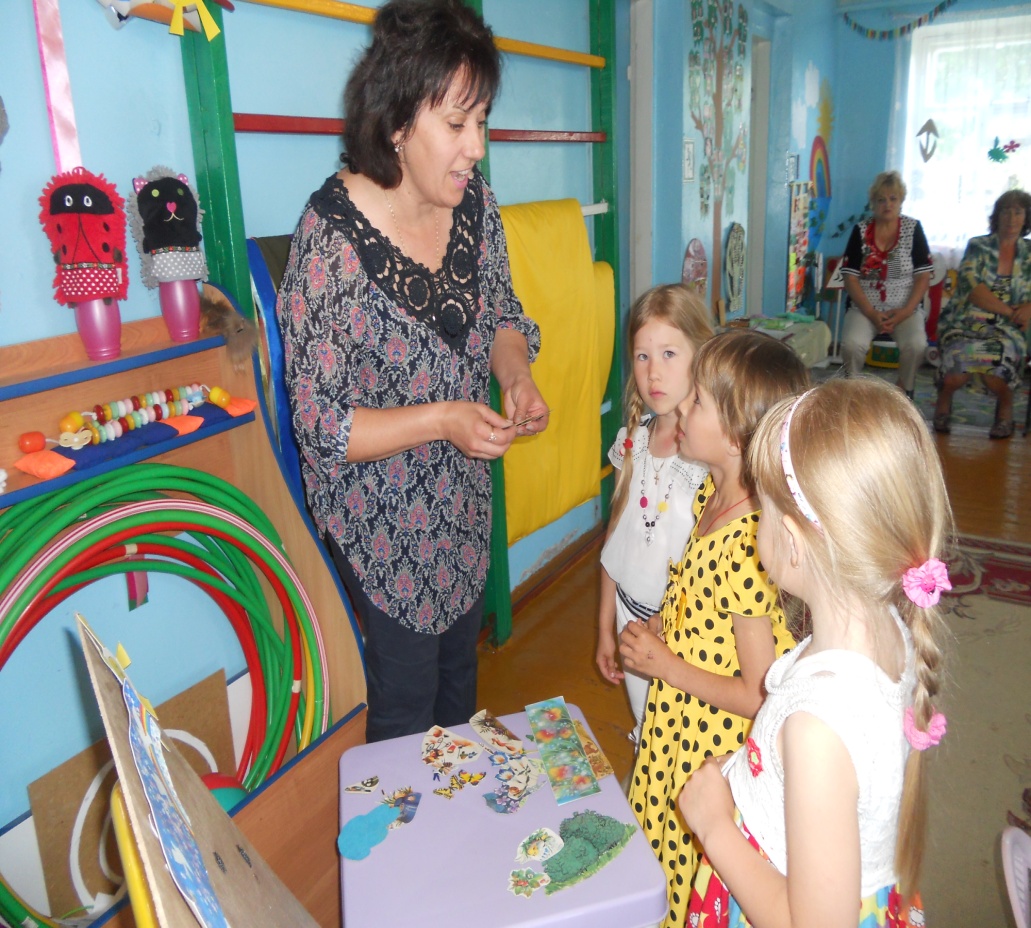 Одна из ведущих ролей в этом виде деятельности поначалу принадлежит логопеду. Логопед буквально «лечит» словом.
Его внимание к ребенку, манера говорить, доброжелательность создают положительные эмоции и хорошее приподнятое настроение.        Прямая коррекция осуществляется путем разъяснения, внушения, убеждения.
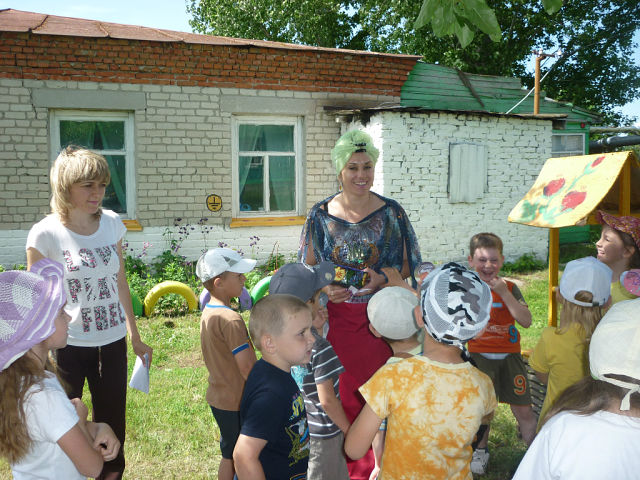 Любые сильные впечатления, в том числе грустные  и радостные, возбуждают ребёнка. И для того чтобы это возбуждение улеглось, а впечатление превратилось в приятное воспоминание, часто бывает необходимо ещё раз - но уже в игре - пережить взволновавшее событие. Например, сходив первый раз в цирк, ребёнок может несколько последующих дней или даже недель играть в цирк
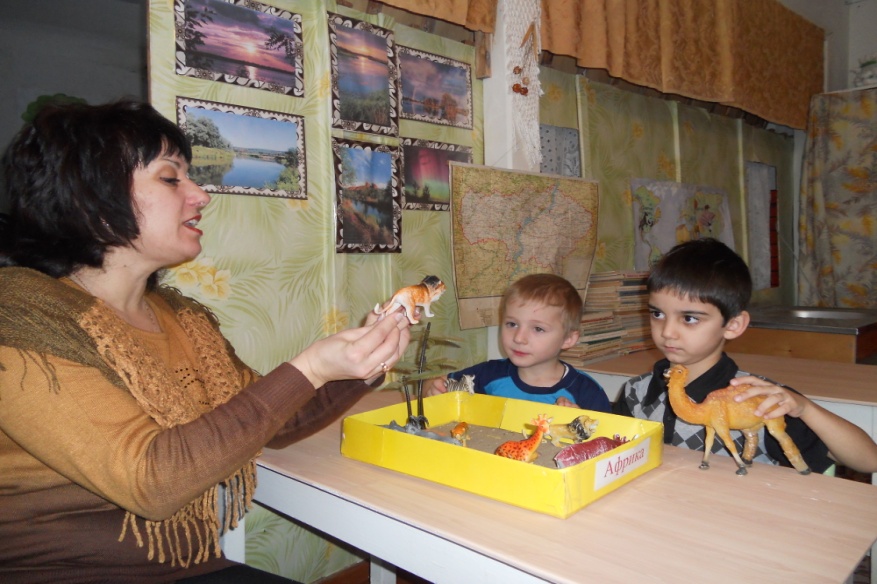 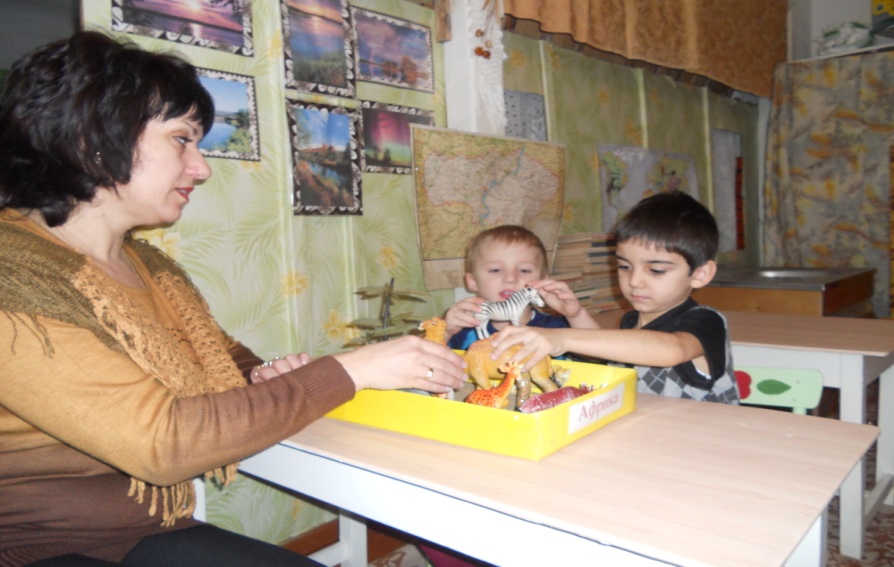 Прожитые в игре чувства обогащают репертуар эмоционального реагирования малыша - испытав их "понарошку" в игре, он приобретает способность переживать эти чувства и в "реальной" жизни
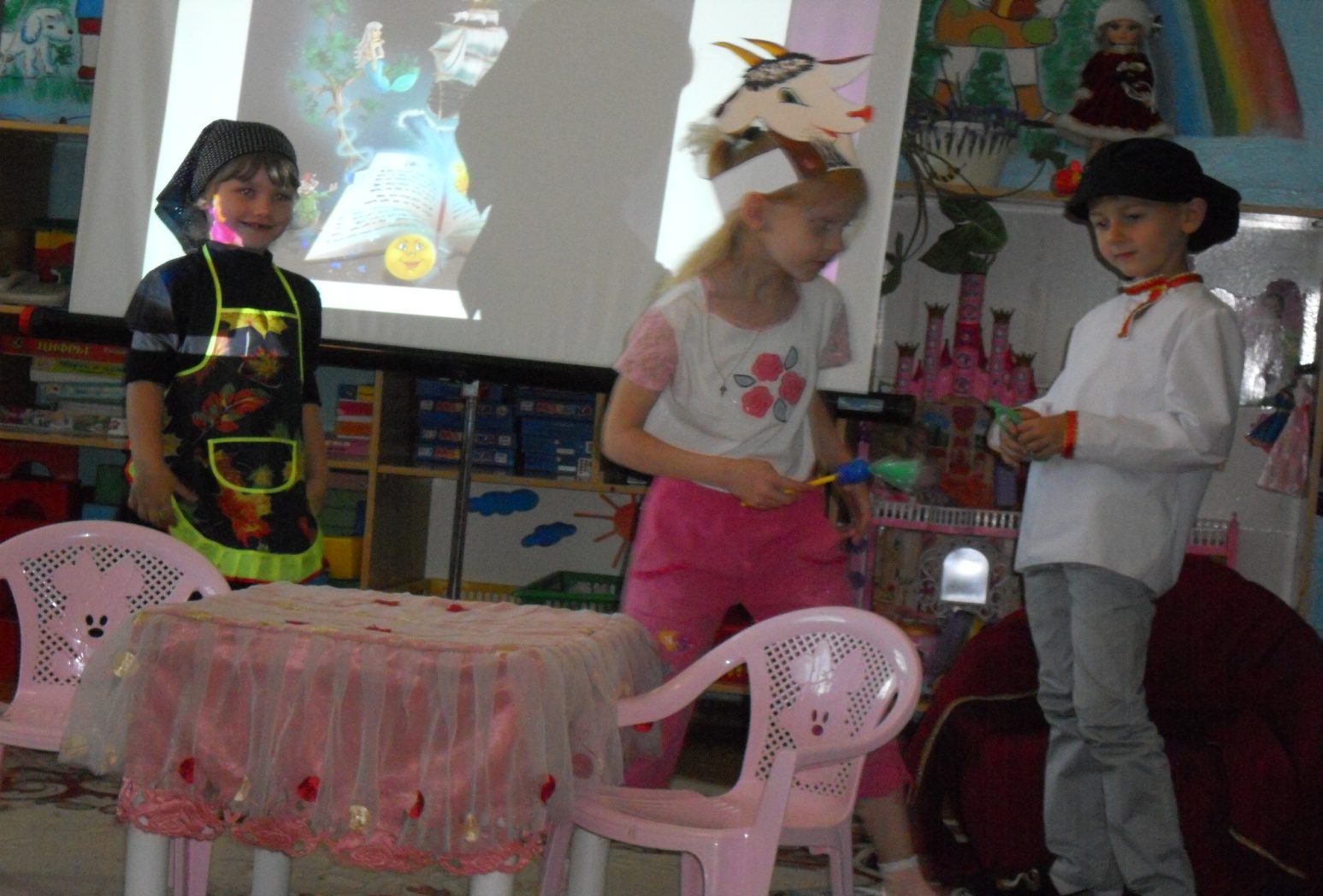 Постепенно творческая активность детей возрастает. Они уже пытаются имитировать различные ролевые виды движений, наблюдают друг за другом, у них развивается пластичность, мелодико – интонационная выразительность, плавность речи.
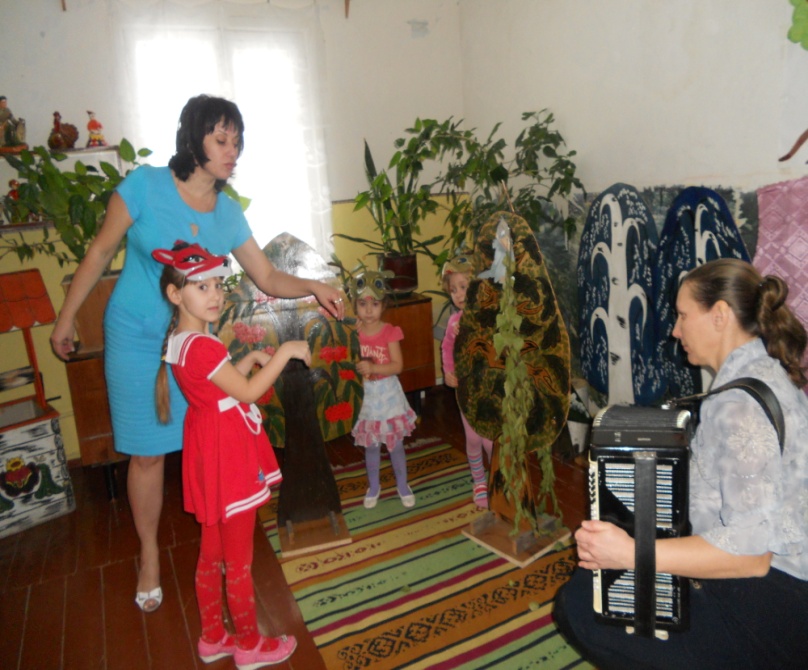 От игры к игре нарастает активность детей, они запоминают текст, перевоплощаются, входят в «образ»,  начинают чувствовать ответственность за успех игры.
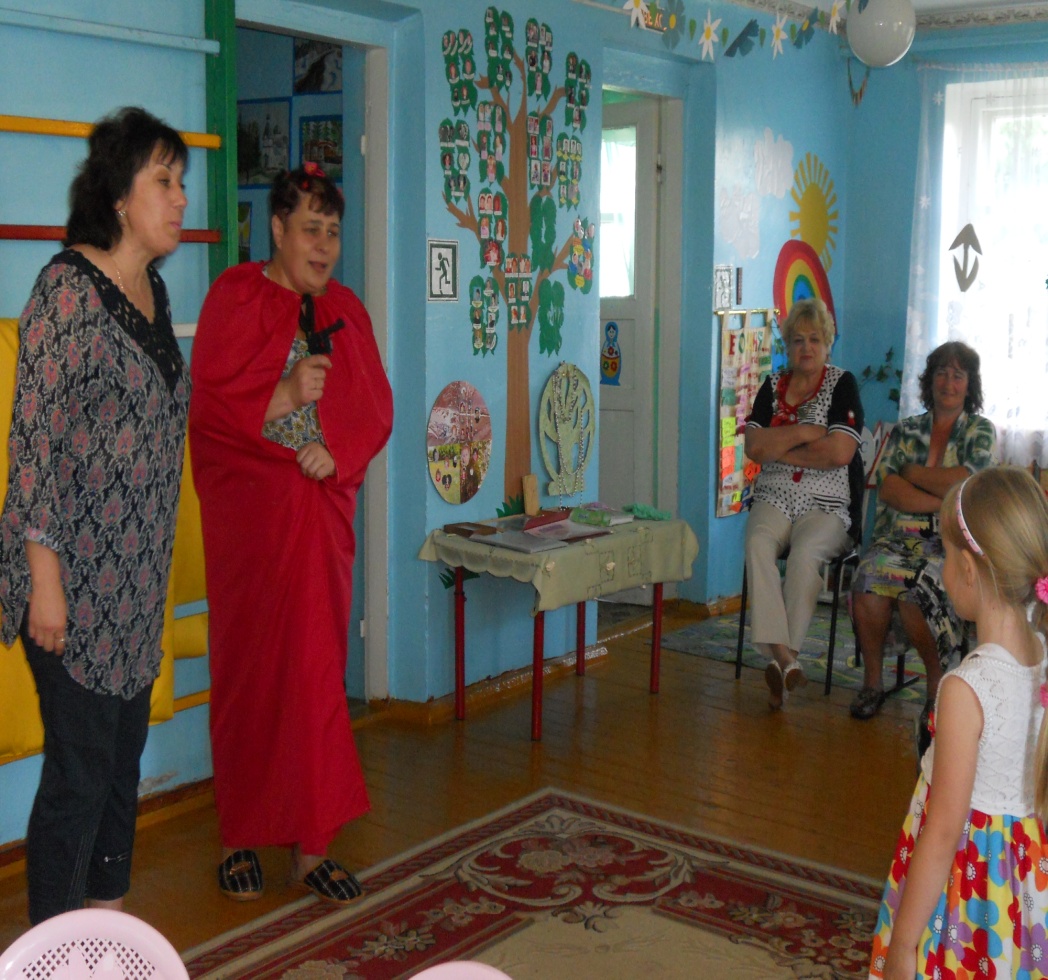 -В процессе театрализованной игры расширяются и углубляются знания детей об окружающем мире        -Развиваются все психические процессы: мышление, речь, память, внимание, восприятие, воображение Активизируется и совершенствуется словарный запас, грамматический строй речи, звукопроизношение
: художественно – творческая театрализованная игра – один из самых эффективных способов коррекционного воздействия на ребенка, в котором наиболее ярко проявляется принцип обучения «учить – играя».
Целенаправленно – подобранные игры помогают педагогу затормозить неправильные речевые проявления и создают условия при которых осуществляется переход от вопросно – ответной речи, до умения вести диалоги различной сложности. Это создает базу для перехода к самостоятельной речи
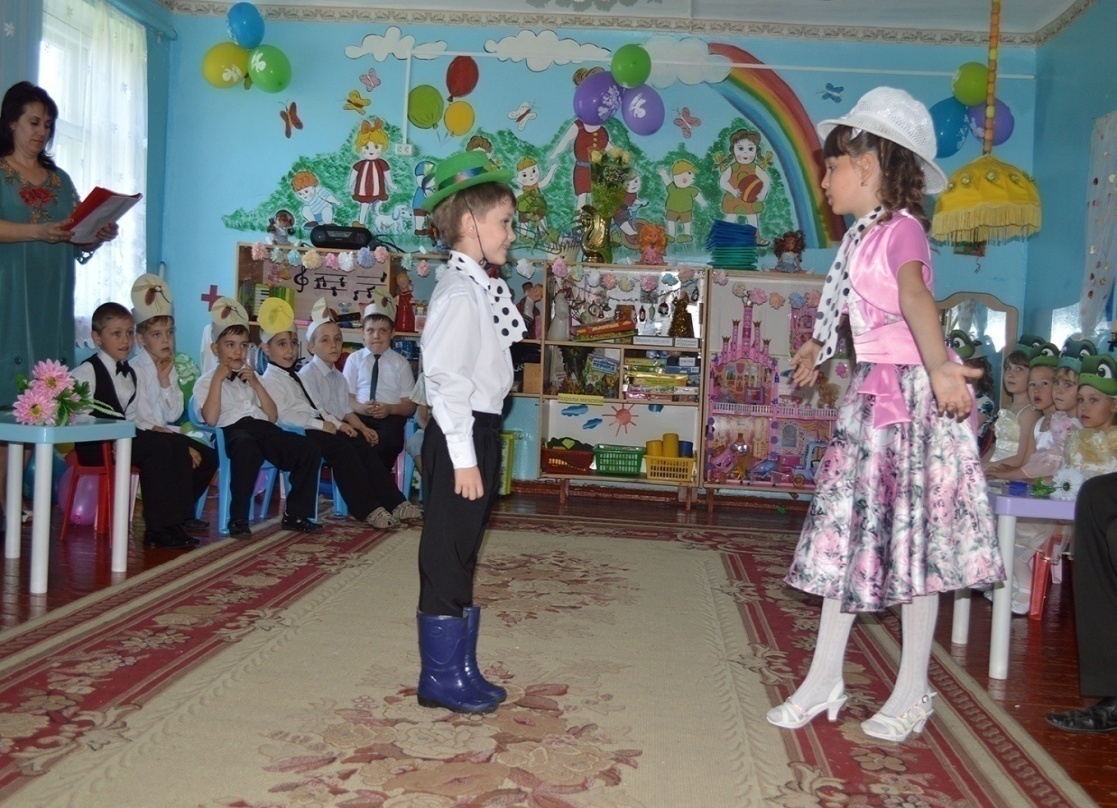 Участие в театрализованных играх доставляет детям радость, вызывает активный интерес, увлекает их
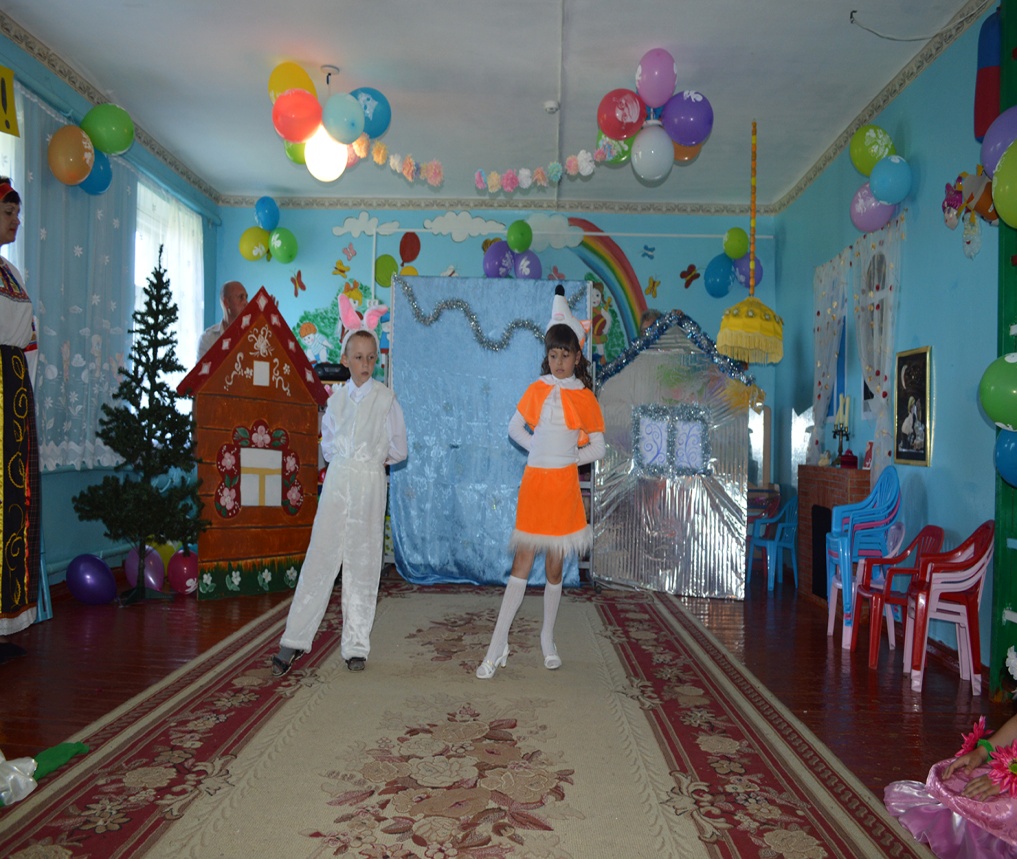 Спасибо за внимание!